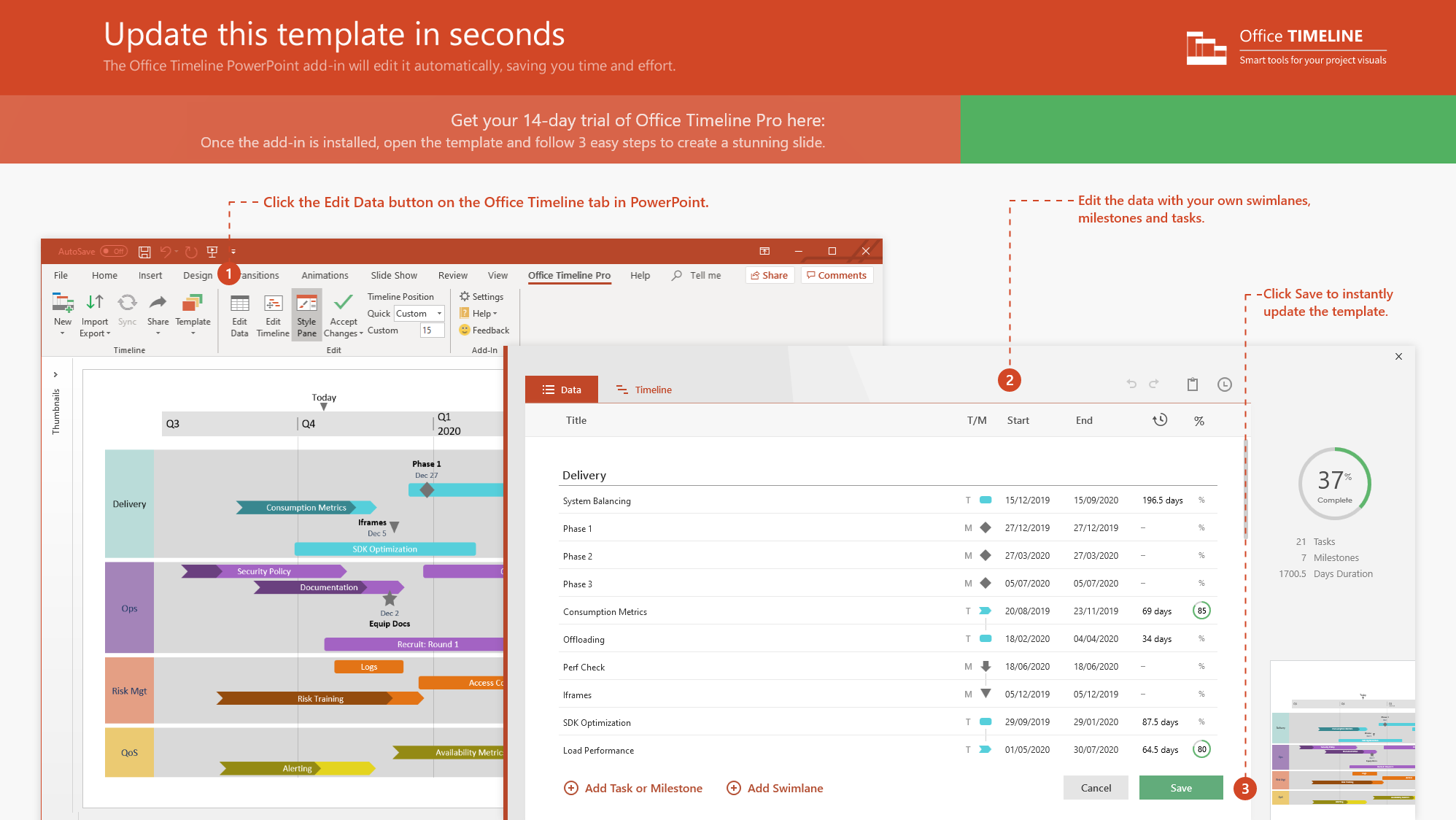 https://www.officetimeline.com/14-days-trial
Initiation
Planning
Execution
Monitoring and Control
Closure
Feb 2
Feb 24
May 21
Jul 29
Oct 25
Feb
Mar
Apr
May
Jun
Jul
Aug
Sep
Oct
Identify Competing Interests
Feb 9
Initiation
Outline Communication Framework
Feb 16
Scope Statement
Feb 24
Apr 7
Work Breakdown Structure
Mar 10
Apr 25
Planning
Gantt Chart
Mar 15
Apr 18
Risk Management Plan
Apr 6
May 19
Communication Plan
Apr 14
May 21
Eliminate Unnecessary Distractions
May 21
Jul 20
Get Underperformers Back on Track
Jun 12
Aug 14
Execution
Manage Morale / Prevent Burnout
Jun 16
Aug 18
Mediate Potential Conflicts
Jul 4
Aug 25
Find Extra Needed Resources
Jul 17
Sep 10
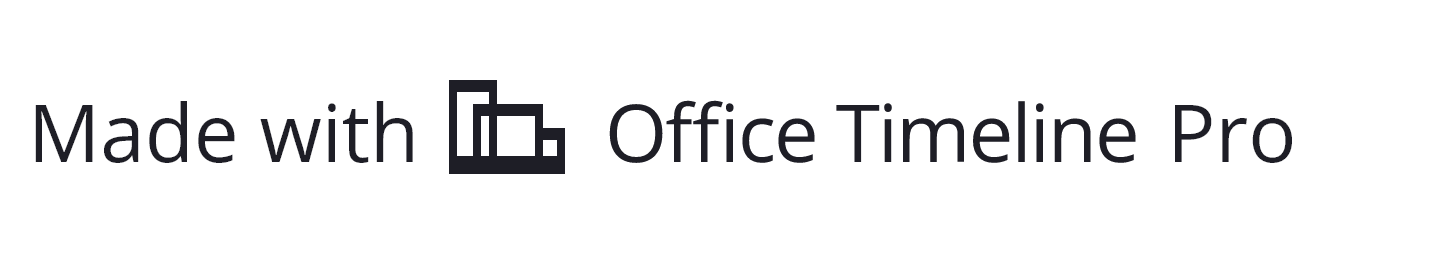 Monitor Critical Path Tasks
Aug 1
Sep 15
Verifying And Controlling Scope
Aug 13
Oct 5
Monitoring and Control
Updating Stakeholders
Aug 28
Oct 13
Planned Costs vs Actual Costs
Aug 29
Oct 20
Optimizing Performance
Sep 5
Oct 17
Release Resources
Oct 26
Post Mortem Meeting
Closure
Oct 28
Communicate Completion
Oct 27